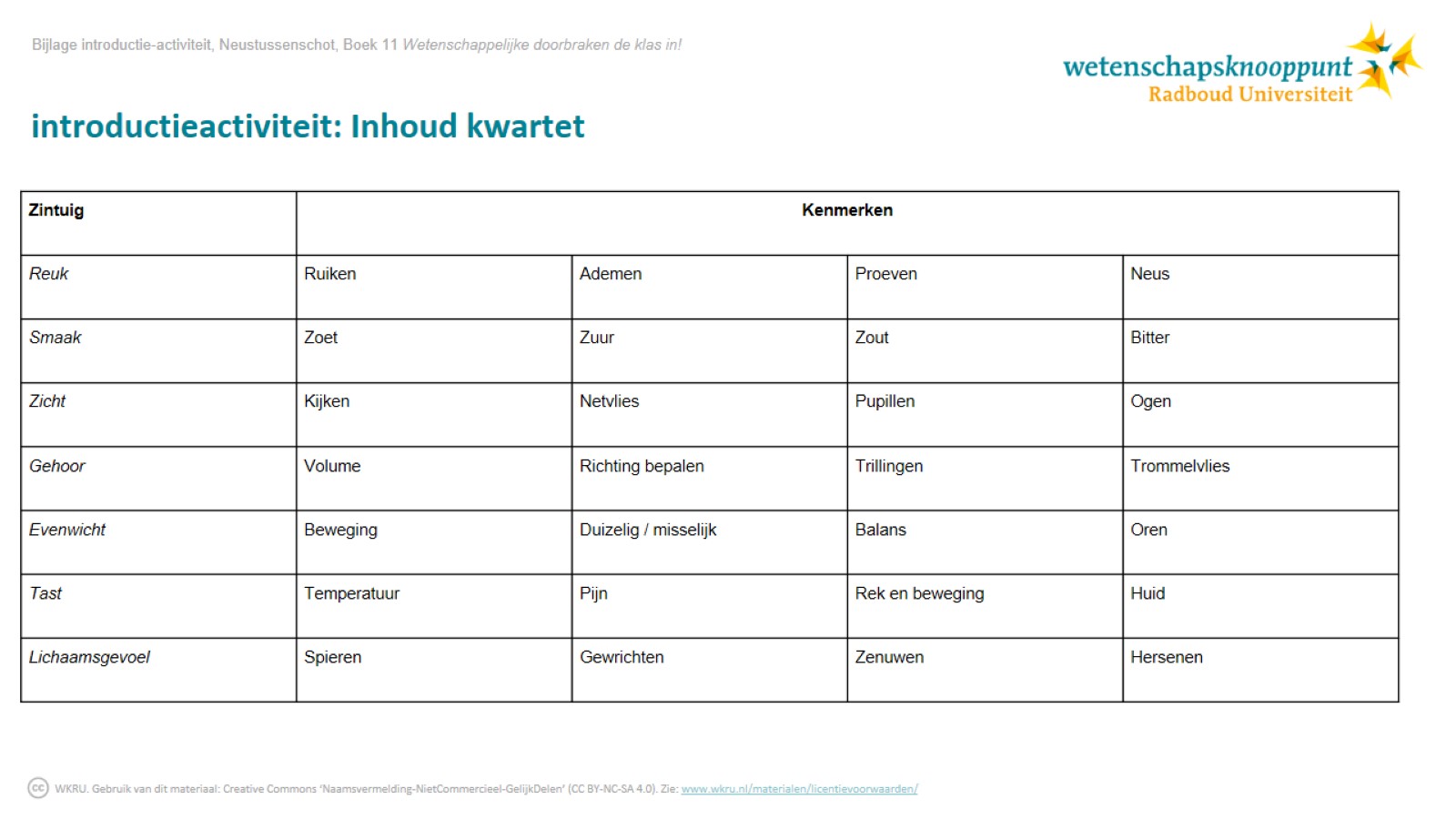 introductieactiviteit: Inhoud kwartet